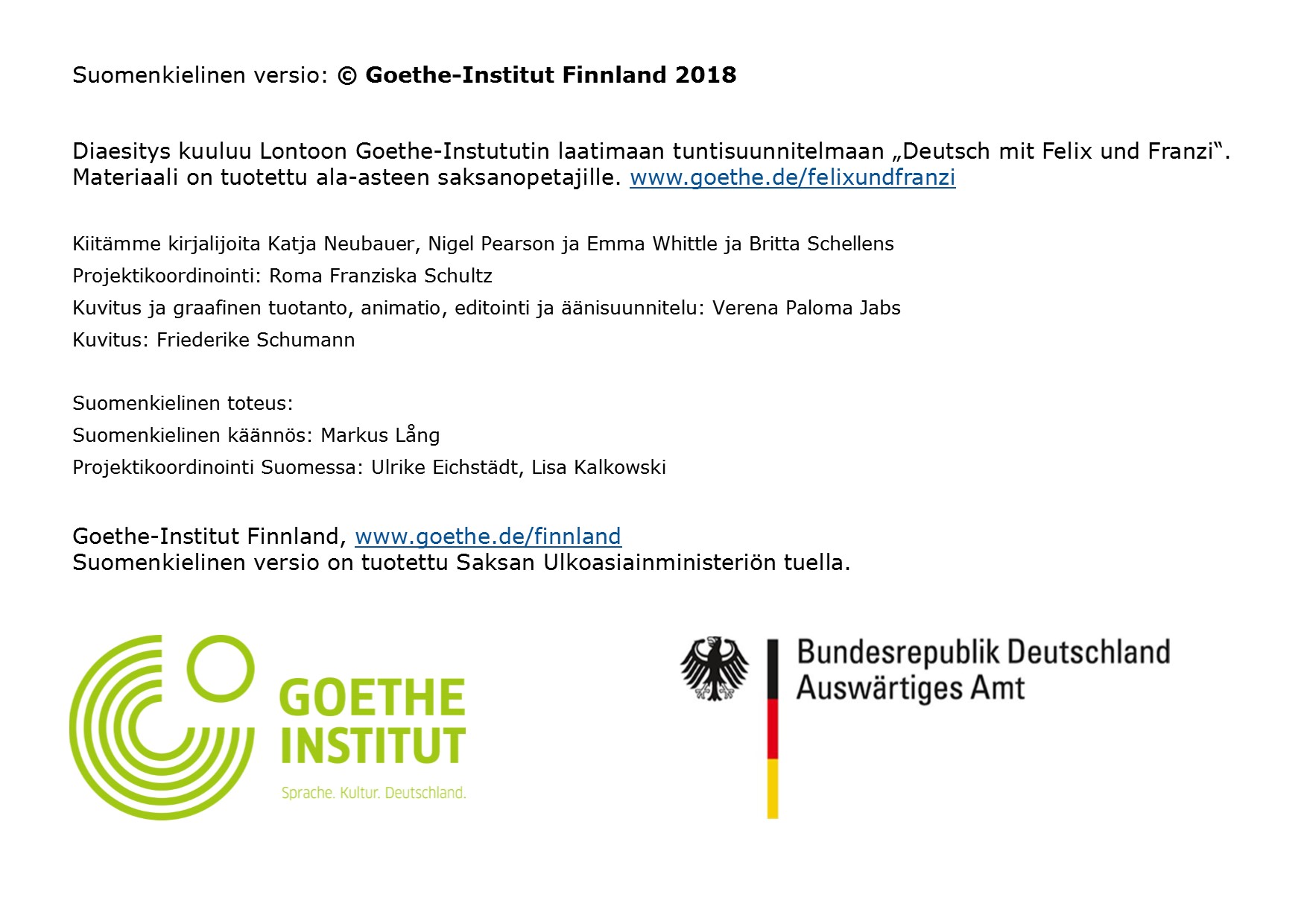 Osaatko auttaa Felixiä siirtämään sanat oikean kuvan viereen?
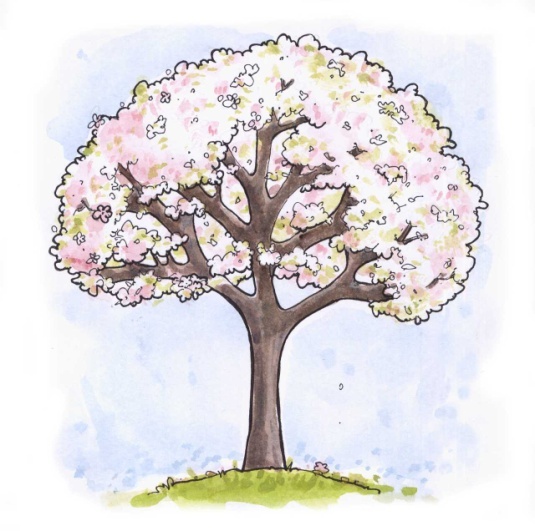 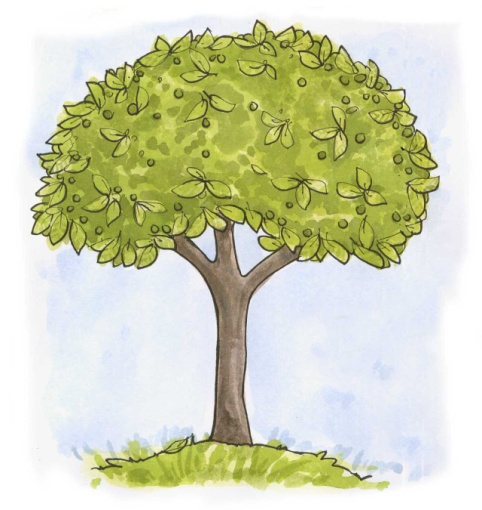 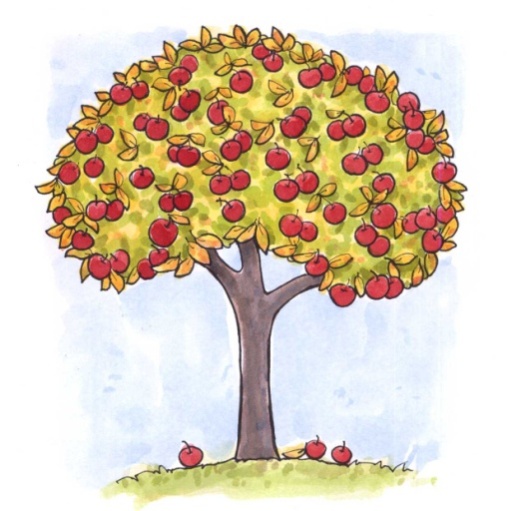 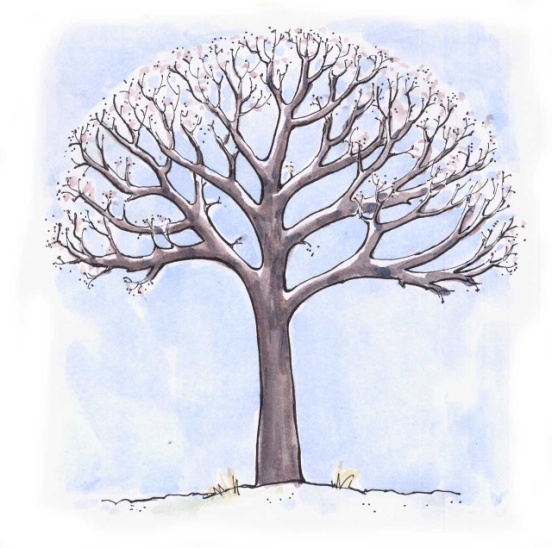 Kannst du mir helfen?
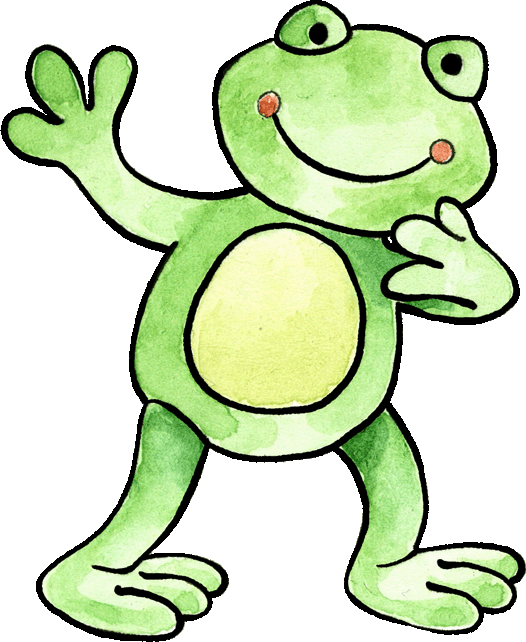 Sommer
Herbst
Winter
Frühling
Osaatko neuvoa Franzille oikeat vaatteet? Sano vaatteiden nimet saksaksi! Aloita ylhäältä vasemmalta. Mitä jää jäljelle? Sano vaatteiden nimet saksaksi.
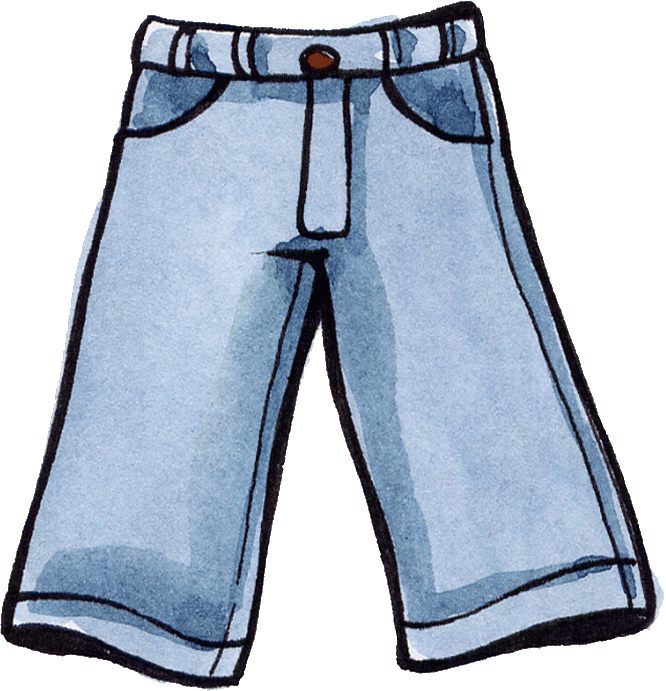 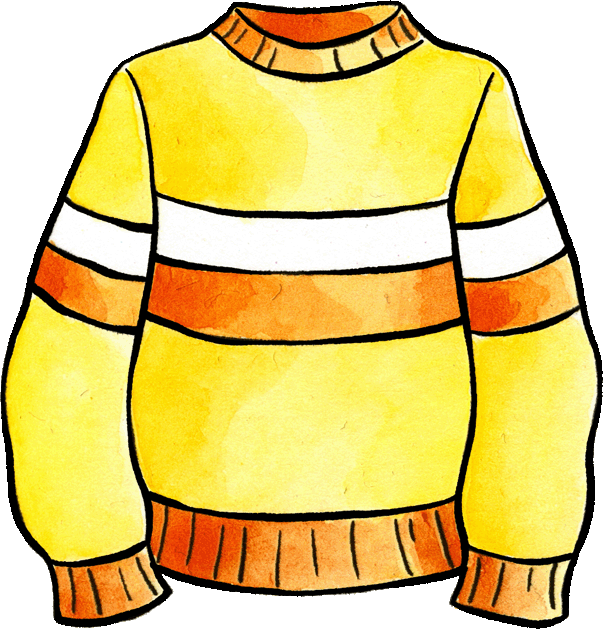 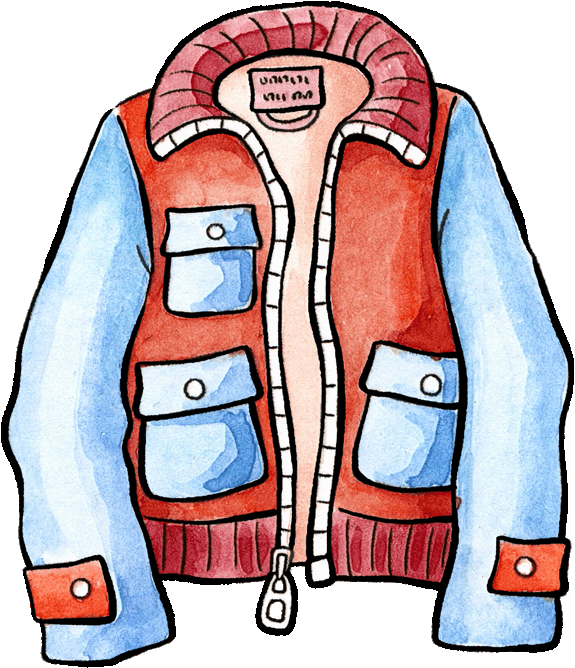 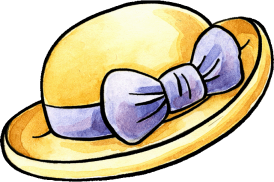 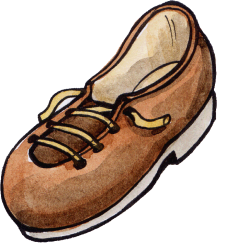 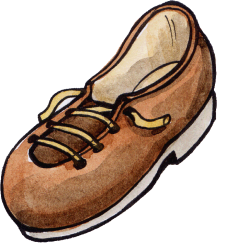 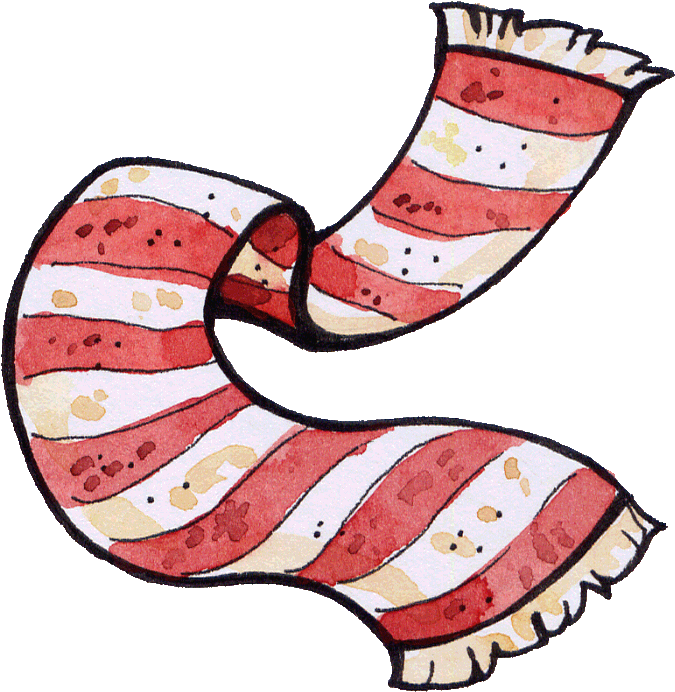 Was soll ich 
anziehen?
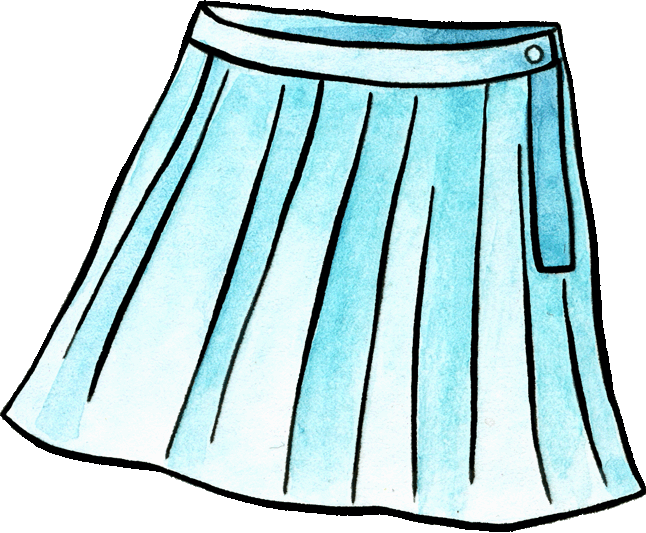 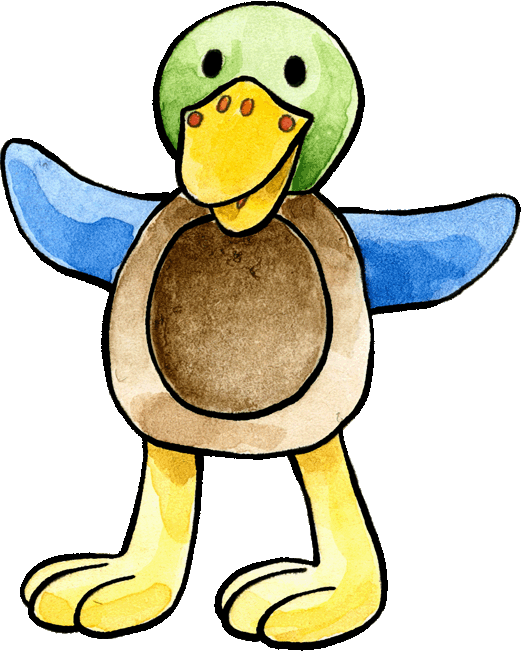 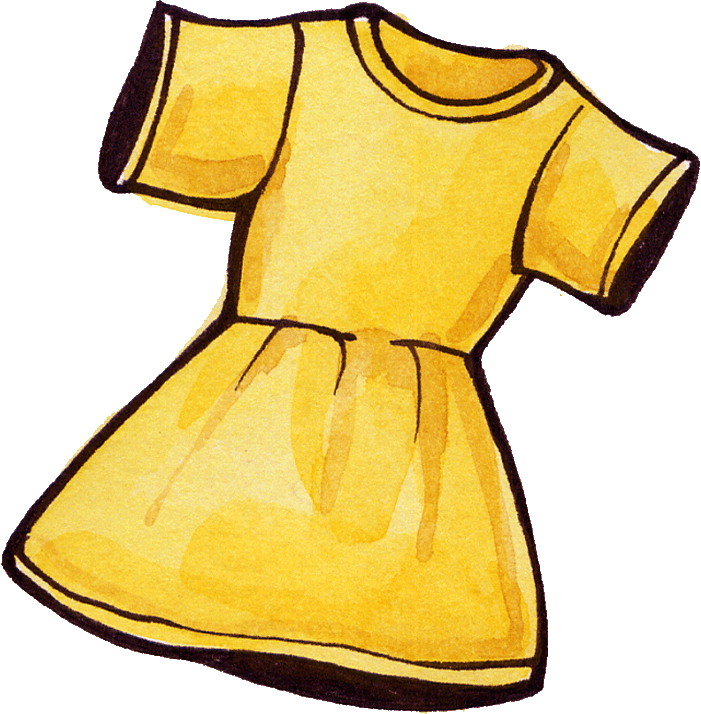 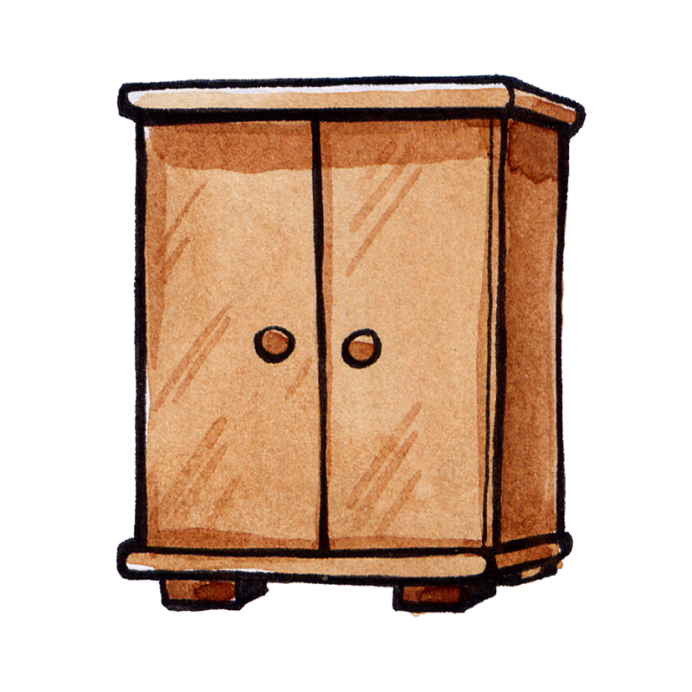 Auta Franzia järjestämään kuukausien nimet!
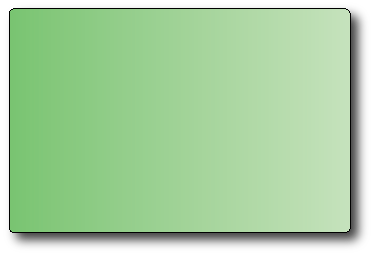 Franzis Kalender
September
Januar
Mai
Februar
Oktober
Juni
März
November
Juli
April
August
Dezember
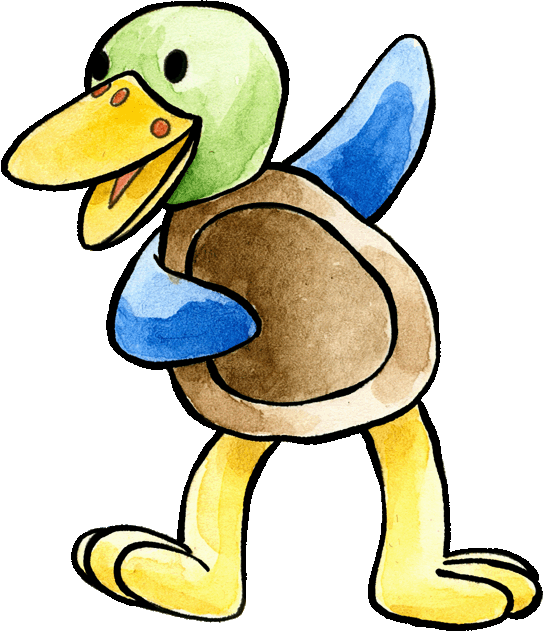 März
Dezember
Mai
Oktober
November
September
April
Januar
Juli
Februar
Juni
August
Liity Franzin tai Felixin joukkueeseen! Katso kohostettuja
noppia ja laske silmät saksaksi. Sano vastaavan kuukauden
nimi saksaksi, niin joukkueesi saa pisteen!
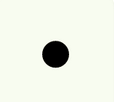 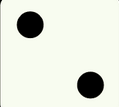 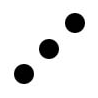 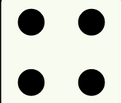 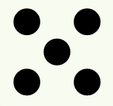 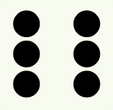 Wer 
gewinnt?
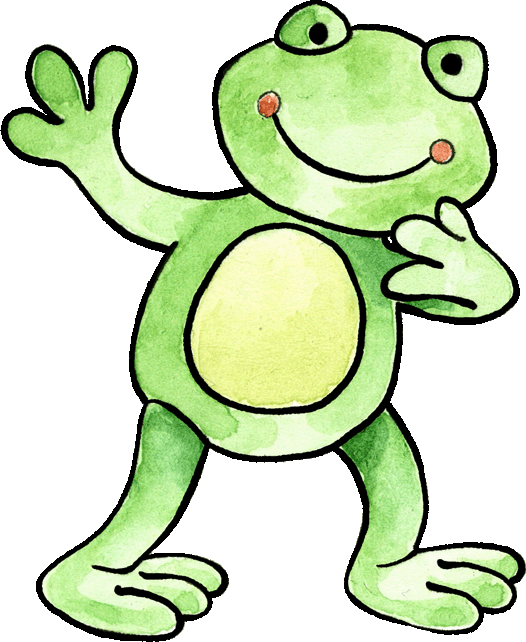 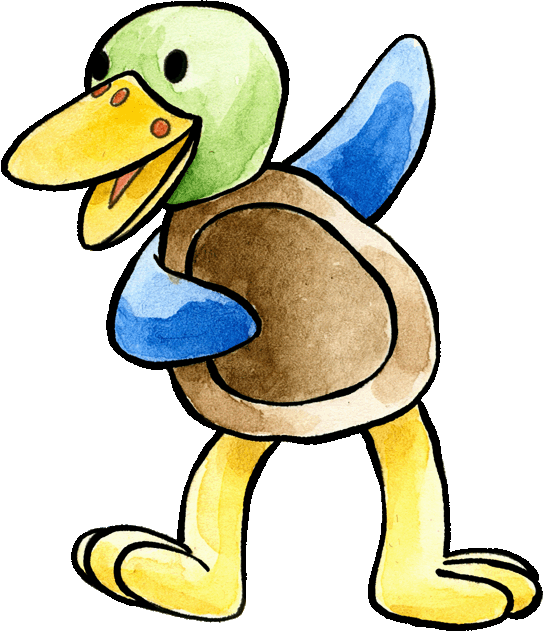 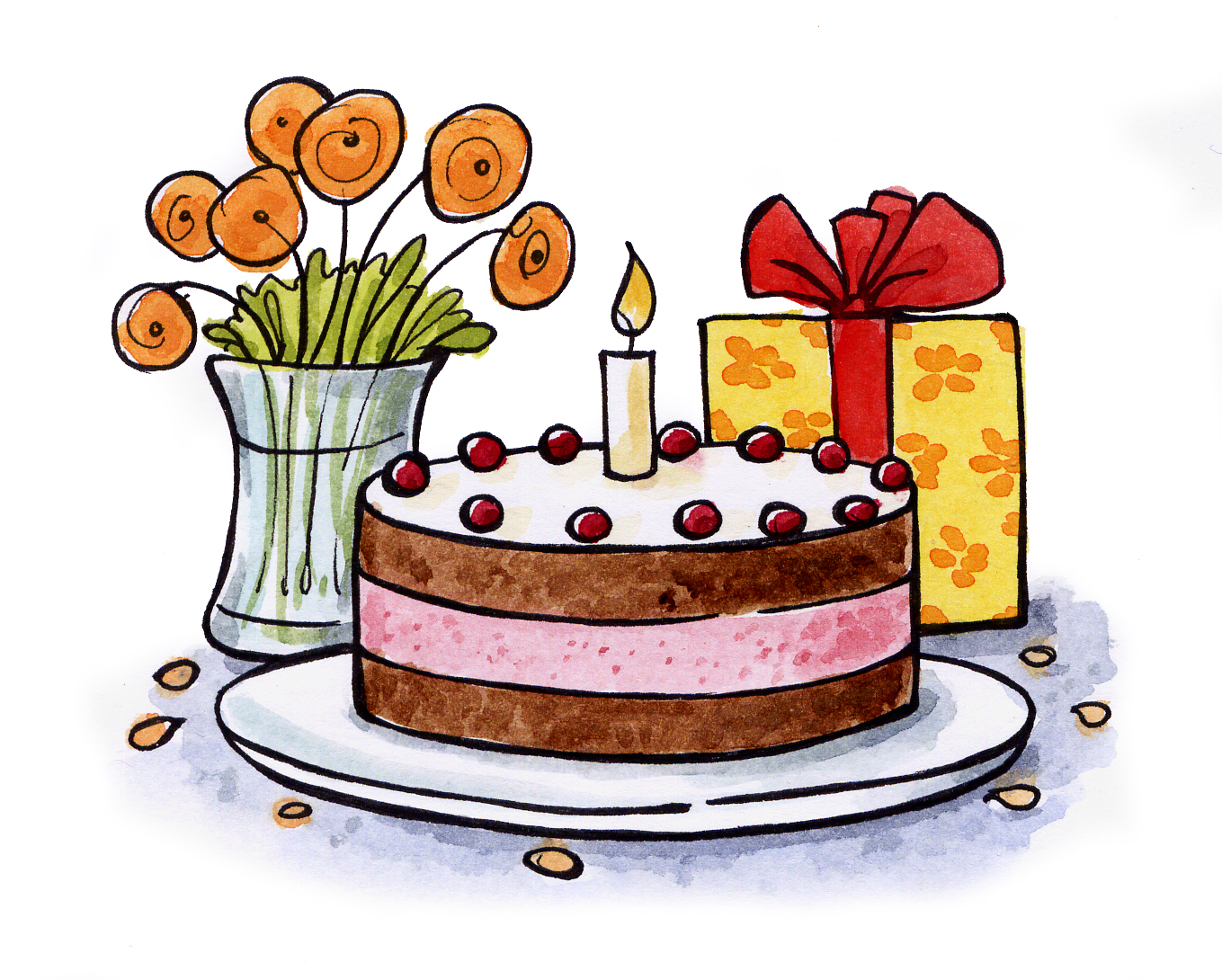 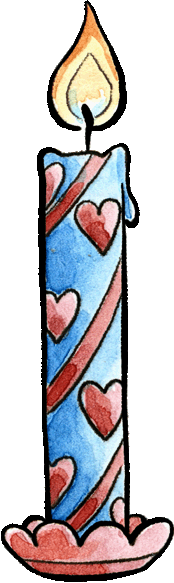 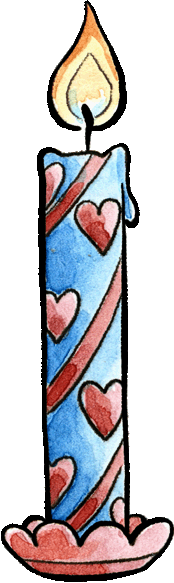 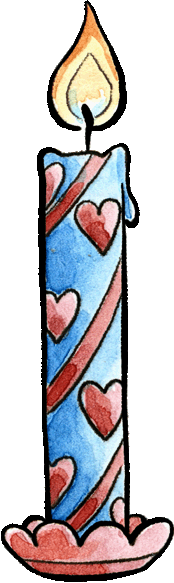 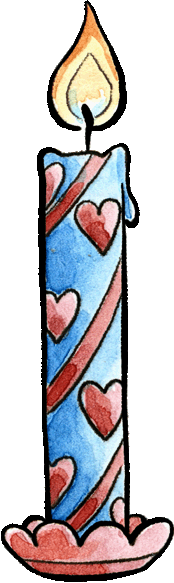 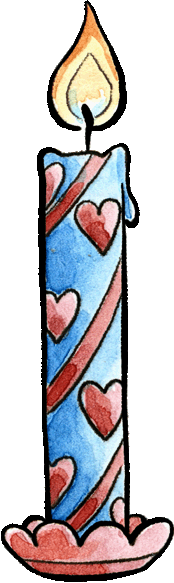 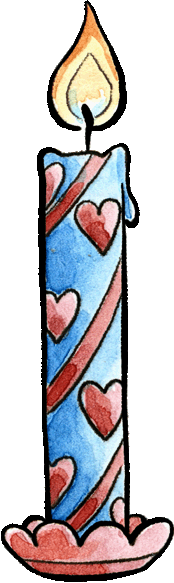 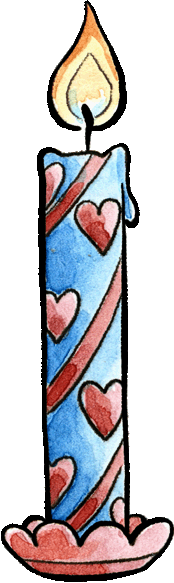 Wann ist dein 
Geburtstag?
Mein Geburtstag
ist im ...
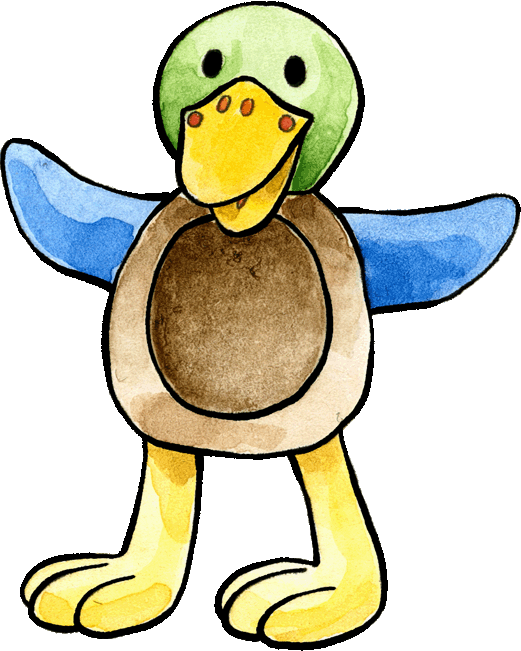 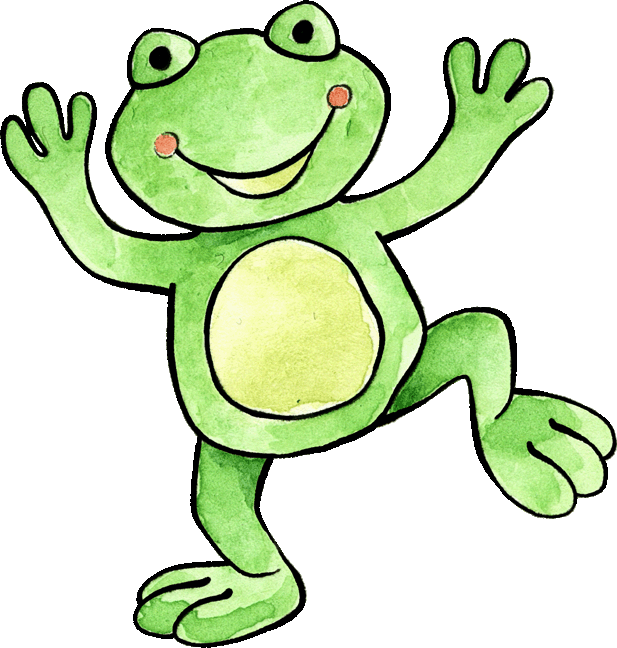